discovery
delivery
disclosure
Lorcan DempseyOCLC
University of  Lund  4/5 March 2010

(earlier version presented at U Minnesota Nov 23 2009)
Interlude: network reconfiguration

Picture: Institutional resource discovery infrastructure: an emerging picture ..

Picture: Institutional collection directions ..
Interlude: network reconfiguration
Picture: Extending the resource discovery picture: disclosure and indirect discovery ..

Conclusion: some tentative directions
overview: 3 pictures and some context
interlude
Network reconfigurationcf bookstores, travel agents, newspapers
Consumer switchThen: More investment in business/education environments.Now: More investment in consumer environments.
Workflow switchThen: Expect workflows to be built around myservice. Now: Build services around workflows
Attention switchThen: Resources scarce; attention abundant. Now: Attention scarce; resources abundant.
In an environment of scarce attention high transaction costs equals low/no availability?
1. emergingpattern
An institutional view: moving beyond materials workflow silos?
Userenvironment
End User Access
Bought/Physical
Elctronic/Licensed
Digitised/
Digital
Specialcolls/Archives
Materials
workflow
Managementenvironment
Management
Management
Find It
Userenvironment
End User Access
Get It
Bought/Physical
Elctronic/Licensed
Digitised/
Digital
Specialcolls/Archives
Library &
Network
Resource
Metadata
Content
Managementenvironment
Manage It
Management
Find It
Userenvironment
OPAC
MetaSearch
A-Z
NxtGen
Website
End User Access
Get It
Bought/Physical
ILL/CIRC
Elctronic/Licensed
LINK RESOLVER
Digitised/
Digital
SPECIAL
Specialcolls/Archives
Library &
Network
Resource
Metadata
MARC
A&I
XXX
DC
EAD
Content
Managementenvironment
Manage It
ILS
ERM
REPOSITORY
SPECIAL
Management
End-user environmentintegrated discovery
Find It
Userenvironment
OPAC
MetaSearch
A-Z
NxtGen
Website
End User Access
Get It
Bought/Physical
ILL/CIRC
Elctronic/Licensed
LINK RESOLVER
Digitised/
Digital
SPECIAL
Specialcolls/Archives
Metadata
MARC
A&I
XXX
DC
EAD
Content
Management environment
Integrated resource management
Managementenvironment
Manage It
ILS
ERM
REPOSITORY
SPECIAL
Management
Manage  this variety of systems in one framework?
Summon
Worldcat Local
Primo Central
Ebsco discovery layer
…
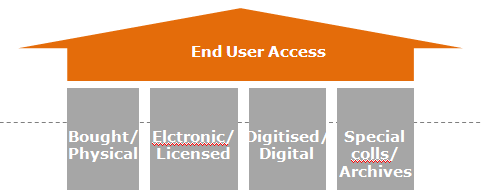 One big index?
2. collection directions
Outside in and inside out
Stewardship
high
low
Low-High
Books & Journals
Newspapers
Gov Documents
CD & DVD
Maps
Scores
Low-Low
Freely-accessible web resources
Open source software
Newsgroup archives
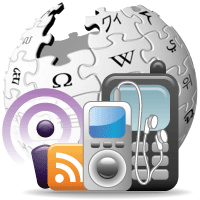 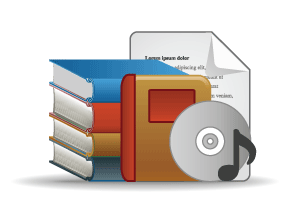 low
Uniqueness
High-Low
Research & Learning Materials 
Institutional records
ePrints/tech reports
Learning objects
Courseware
E-portfolios
Research data
Prospectus
Insitutional website
High-High
Special  Collections
Rare books
Local/Historical Newspapers
Local History Materials
Archives & Manuscripts
Theses & dissertations
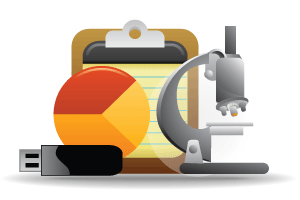 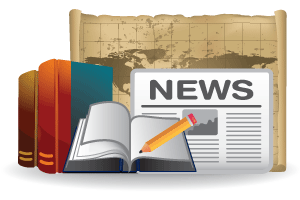 high
Collections grid
Stewardship
high
low
Licensed: concentration?
Small no. of suppliers?
‘Professional’ services
Selective archives.
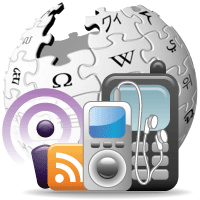 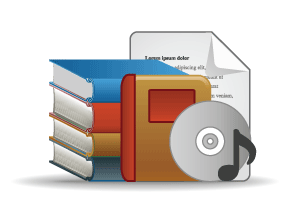 low
Bought: move to licensed?Space, GBS, usage, …
Uniqueness
Institutionally importantFuture ‘special’
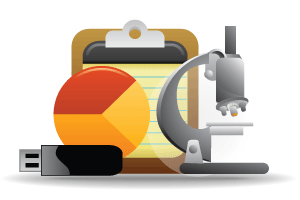 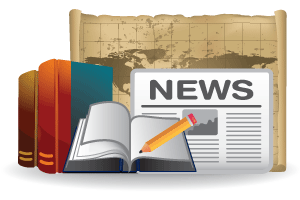 high
Special to whom?
Distinctive?
Collections grid
Outside in: consolidation of bought, licensed?Integration less difficult?
Discover, deliver
Disclose holdingsManage claims
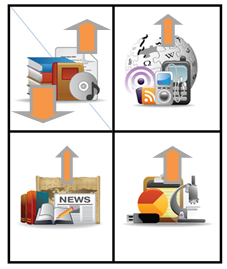 Inside out: reputation, institutional assets, institutional record,distinctive, …
Disclose. Array alongside other insitutions? Make sense as individual destinations? …
interlude
Challenge of institution scale
User-centric
Network level
Multiscalar
3 pressures
Site-centric
Network-centric
User-centric
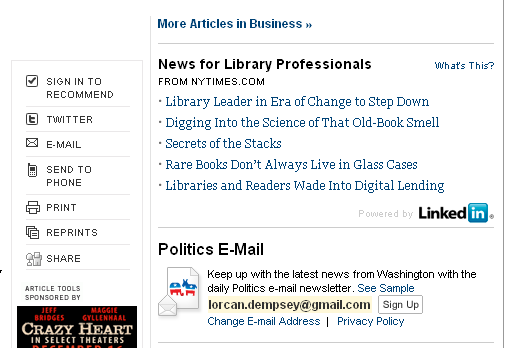 NYT headlines ->
User-centric
Socialized, realtime, and mobile …
registration
Identity services (Facebook?)
Be the trusted Identity Service for as many people as possible
 give them identifiers
 authenticate them
 provide claims about them
 who they are
 what they do
 what they want
 Act as their Agent
(Andy Dale, OCLC)
User-centric
Network is the unit of attention ..
Data aggregation
Gravitational pull
Network effects
Long tail (match supply and demand)
Consumer – research and learning – professional
Network level
Social, realtime, mobile
Cloud and mobile: natural partners
Website: stuck in the middle?
Personal
Departmental
Disciplinary
Institution
Network level
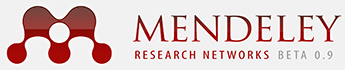 Examples:

Discovery

Researcher pages

Citation management

Deposit papers/research data
Multiscalar: user
Scale
Source
Multiscalar supply  ….
3. extending the picture
But … readers do not integrate at institutional level …
Variety of campus venues
Network level
Student portal
Course management system
Reading list
Refworks
VIVO, OSU Pro, …
…
Mendeley
Google
Amazon
Flickr
iTunes
Wikipedia
Twitter
Facebook
…
In the flow ..
100,000 users and 
8 million research papers
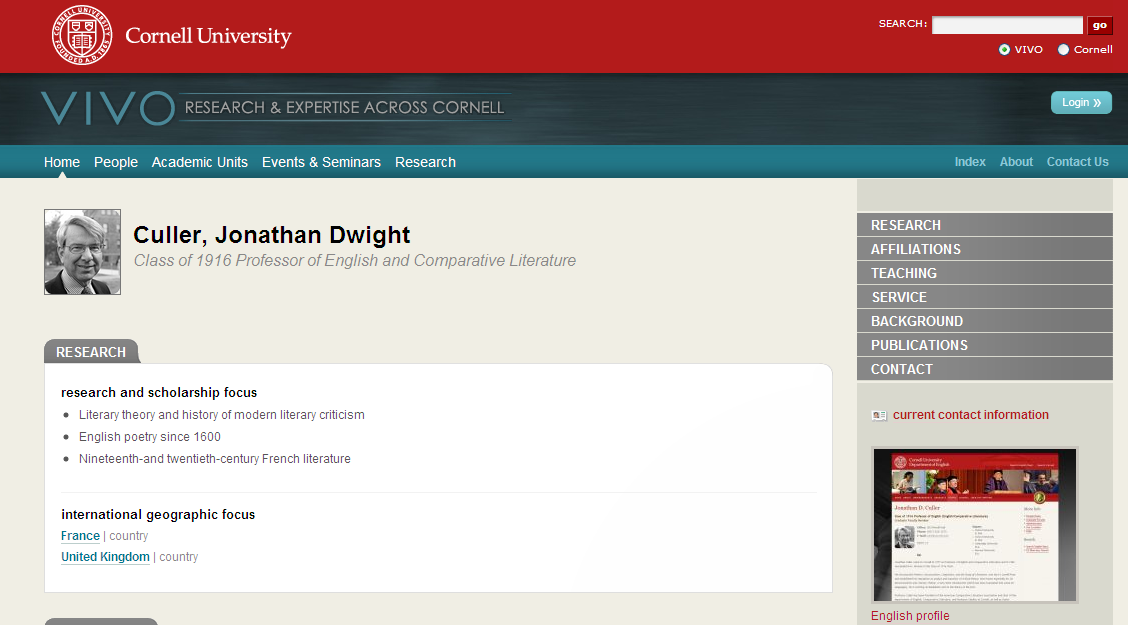 VIVOweb Project is a two-year $12 million project funded by the NIH.

VIVO at Cornell
Flow
3
Consumer
InfoProvider
2
Library
1
Direct – added value
2 and 3: discovery happens elsewhere
Disclosure: holdings (non-unique) and existence.
SEO: part of the web, not just on it ..
2.   Disclosure and syndication
3.   Indirect – may involve identity, locate, resolution or other services at library
Indirect discovery
Indirect discovery
Syndication via iTunes
Syndication: bookmarking&RSS
Syndication via wikipedia
Conversation
Connections
Context
Discussion, ratings, rankings, reviews, etc
Link to others through mutual interests
Those who bought this also bought, etc
Social objects
Flow
Consumer
InfoProvider
Library
Social: incentives and scale
Federation, syndication, ..
Flow
Consumer
InfoProvider
Library
Library
Library
Social: incentives and scale
Federation, syndication, ..
Collaborative sourcing, …
First recourse
Flow
Value convenience
Variable use of social tools
Consumer
InfoProvider
Library
Library
Library
Thinking about variety of disclosure paths
Sometimes confusing: high transaction costs
Referral traffic growing
Still important destination
Research findings
tentativecon-clusions
Books: a new balance?
Journals: move to consolidation?
Discovery layer: need one?
Institutional materials: disclose through discovery layer, but also syndicate …
Analytics: let traffic influence design of website
Move to emerging discovery layer pattern
Institutional collections: SEO (sitemaps, etc), move to ‘flow’ services as appropriate, …
Holdings: syndicate (knowledge base, holdings, …)
SEO. Consistent URL patterns across services, hackable URLs, bookmarking buttons, etc
Appification …
…
Disclose and syndicate
Expertise, reputation (provide bibliographic tools, ..)
Watch Identity Management: prepare for when manage context (usage) and claims. 
Integration with other campus systems (course management, ..)
‘Follow’ and intervene? (Salesforce.com)
User and institutional leverage
Seek collaborative sourcing models
Externalize infrastructure
Focus on distinctive impact 
Place local in bigger contexts
Recognize that things have changed …
Organizational
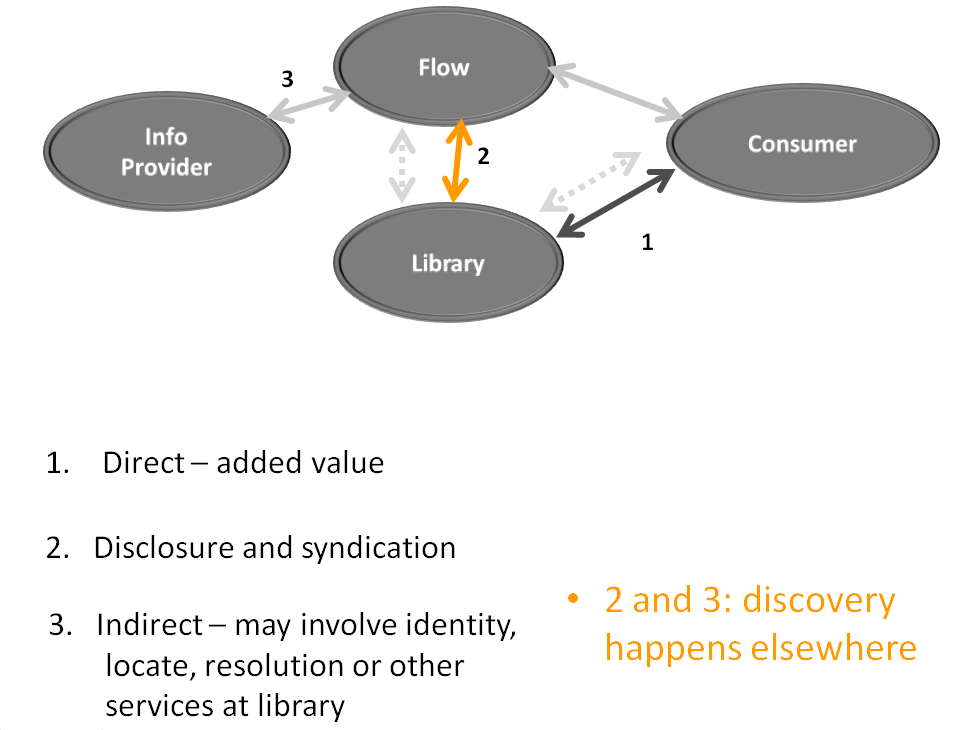 Thank you

dempseyl@oclc.org


http://www.oclc.org/research
http://orweblog.oclc.org
http://www.twitter.com/lorcanD